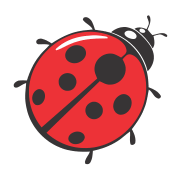 BUBAMARA
Izrada igre “križić-kružić”
Izrada “bubamare” od tuljaca
Otisak dlana- bubamara 


Evo ide bubamara, bubamara, puna šara
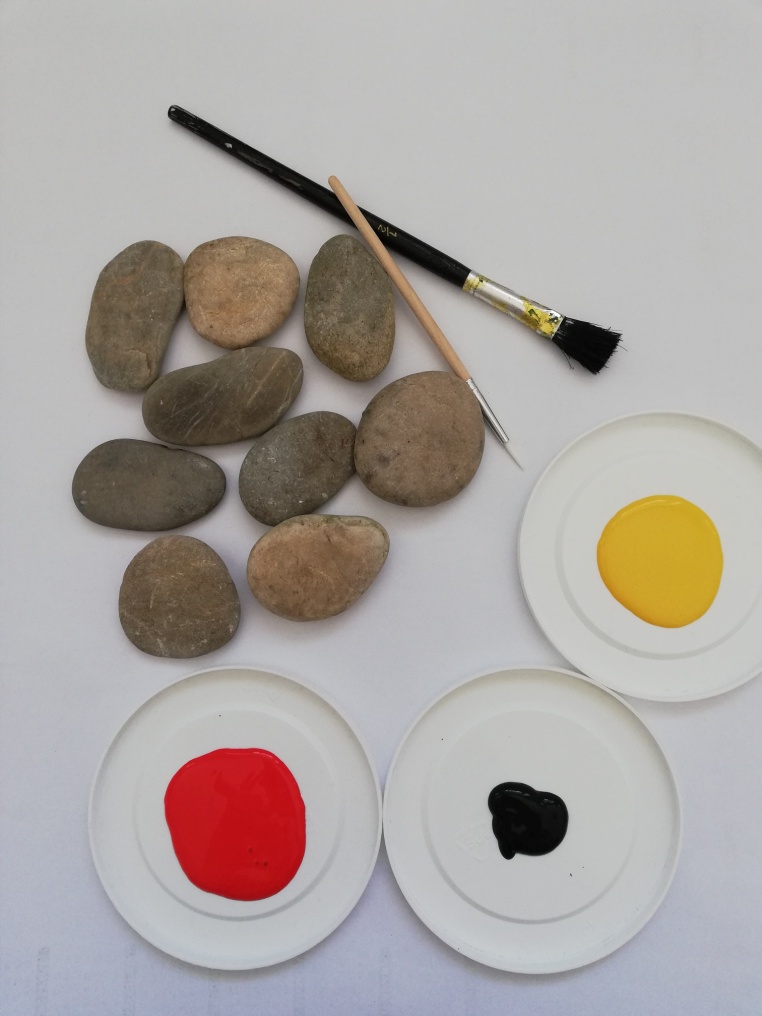 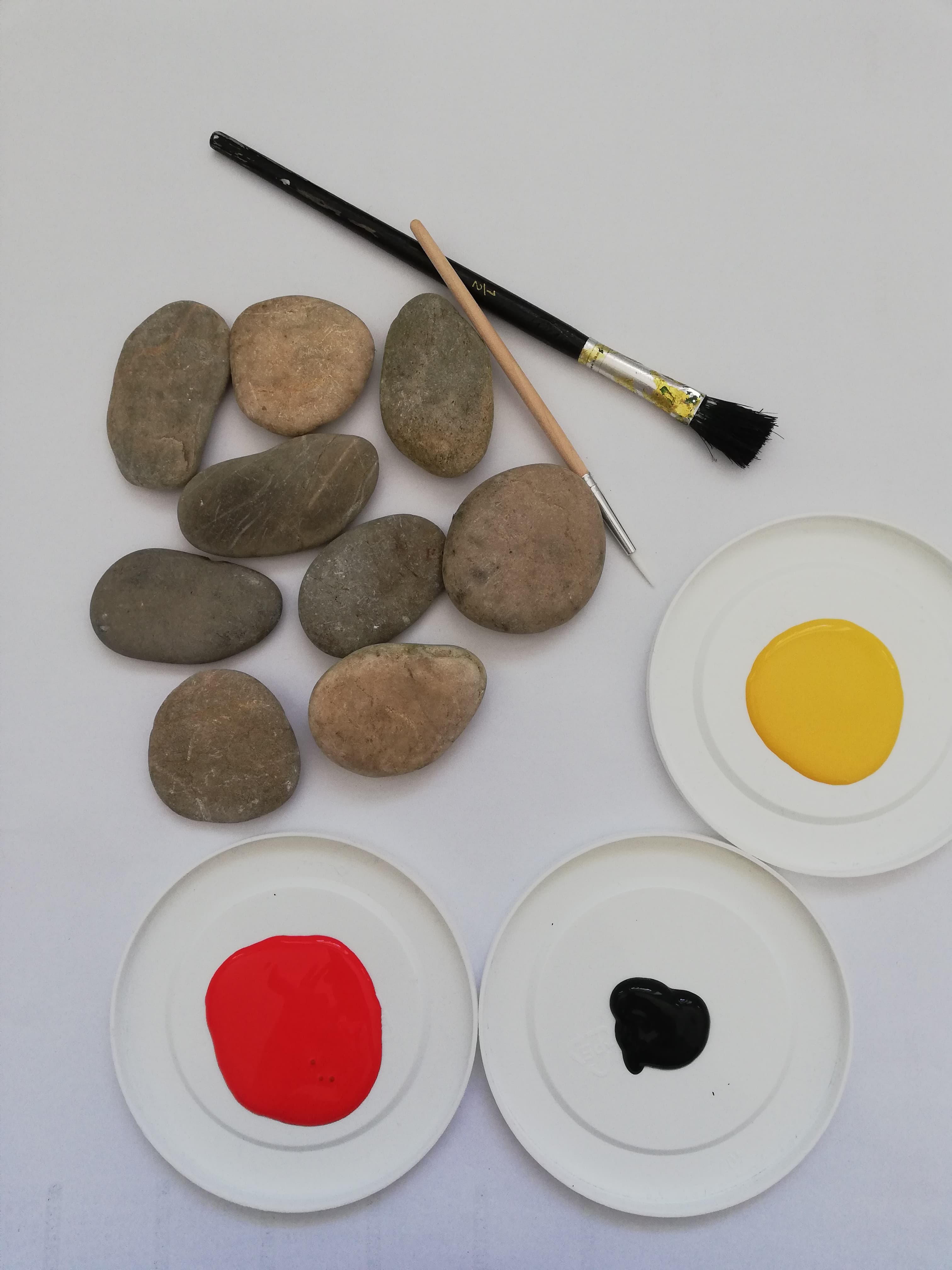 “Križić-kružić”
Potrebni materija:  
Kamenčići  (plosnati)
Tempera (mogu biti flomasteri) – bijela, crvena,crna, žuta
Kist
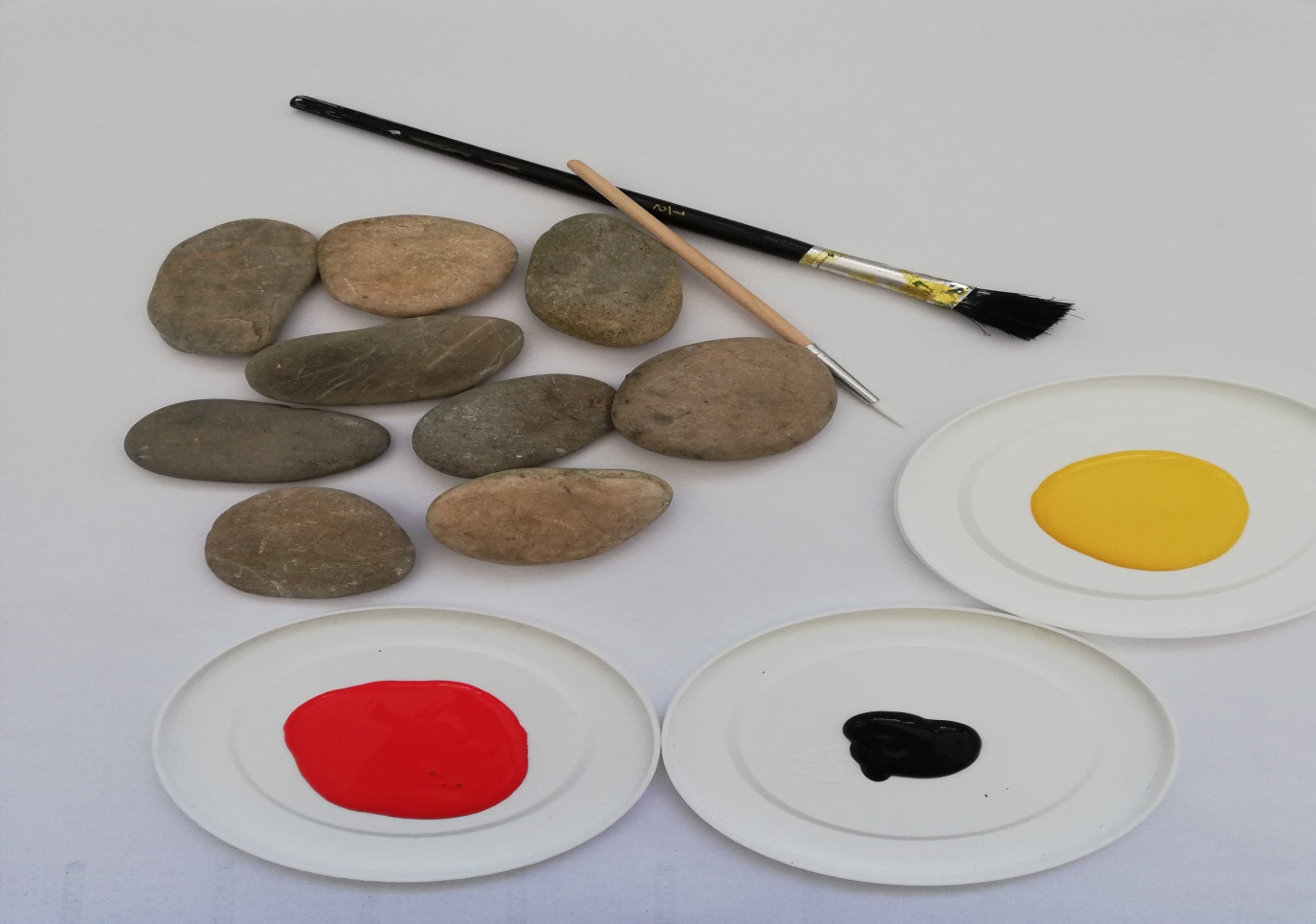 Kamenčiće obojite u likove bubamare ( crna glava, nacrtate male oči, tijelo u crvenu boju, nacrtate crtu i točkice)
 pčele ( prugice žuto-crne) 
Nakon što se sve osuši napravite polja za igru i kreće zabava 
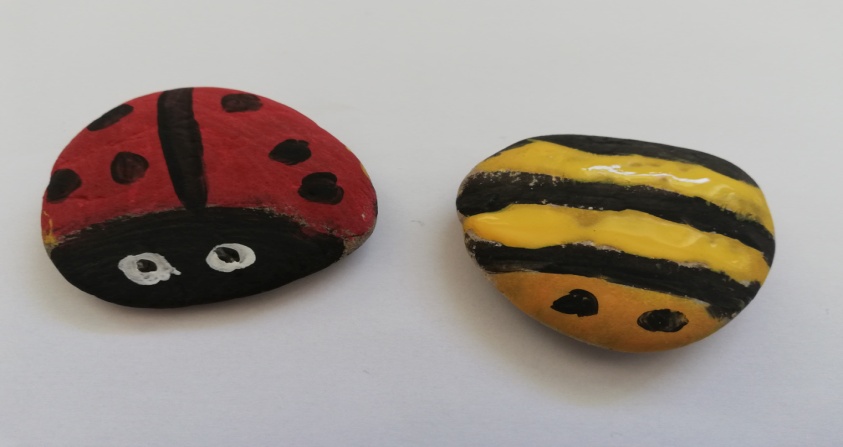 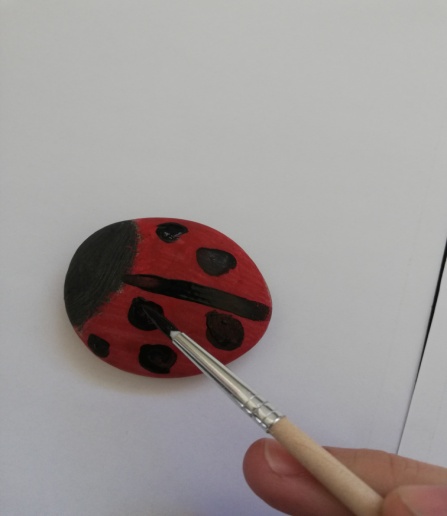 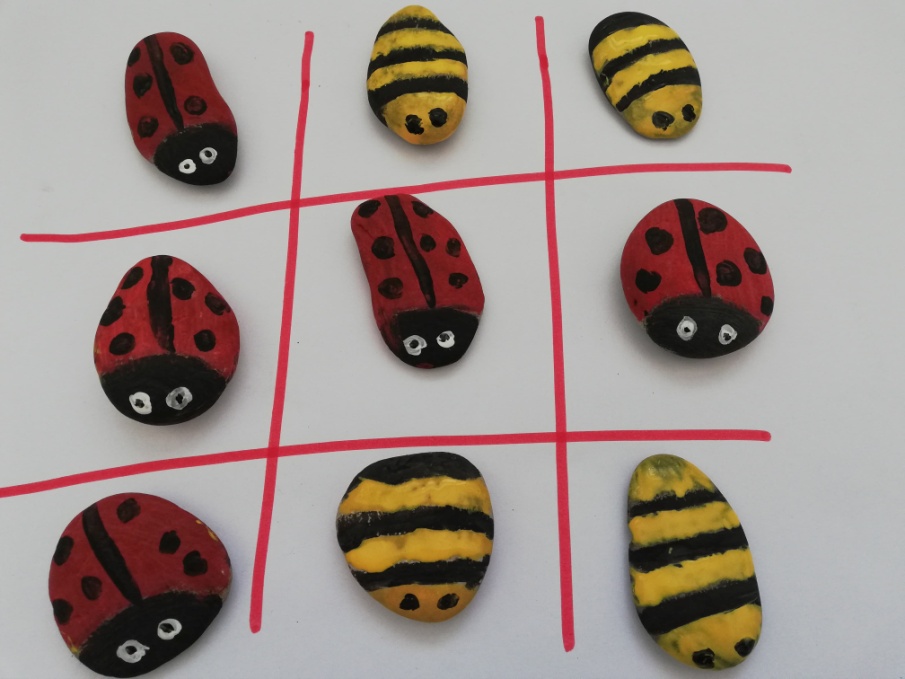 Izrada “bubamare” od tuljaca
Potrebni materijal:  
Tuljci
Kolaž ( crveni, crni)
Ljepilo
Škare
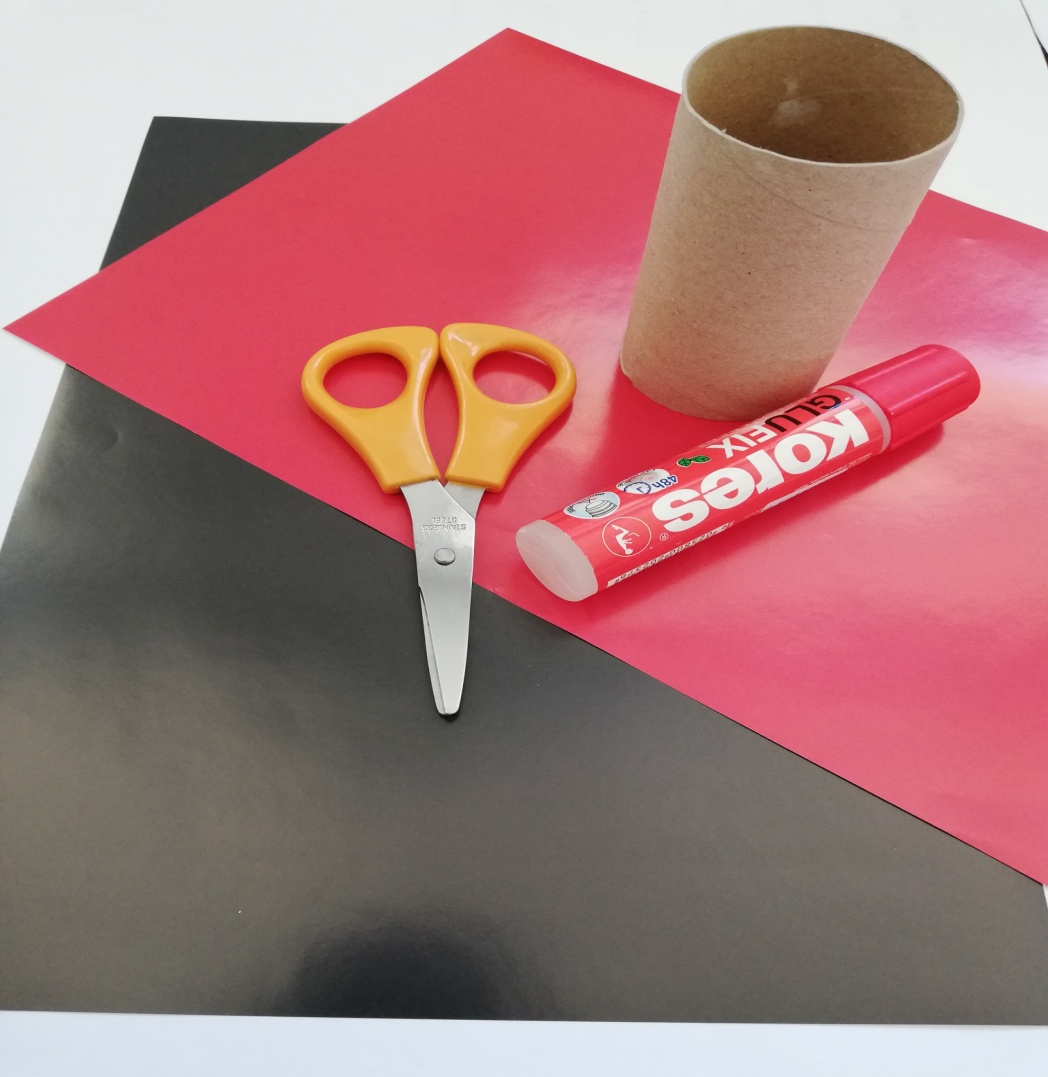 Kolaž crne boje odrežete u veličini tuljca, ljepilom zalijepite oko tuljca. Napravite krug crvene boje za krila, izrežete krug na pola i zalijepite na tuljac. Napravite crne male točkice koje lijepite na krila. Oči također napravite od kolaža i još dvije trakice za ticala i bubamara je gotova 
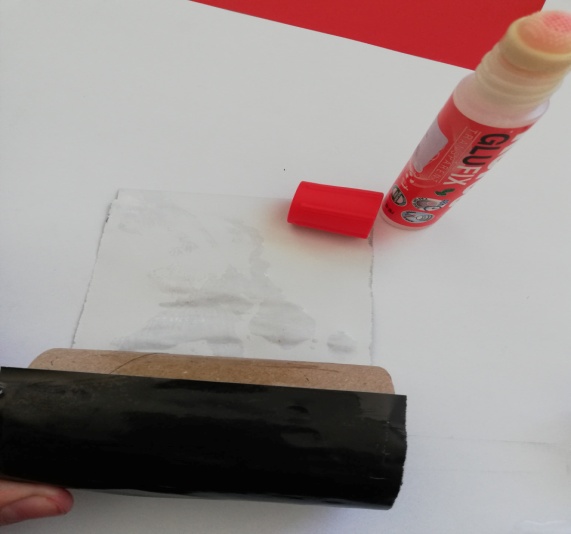 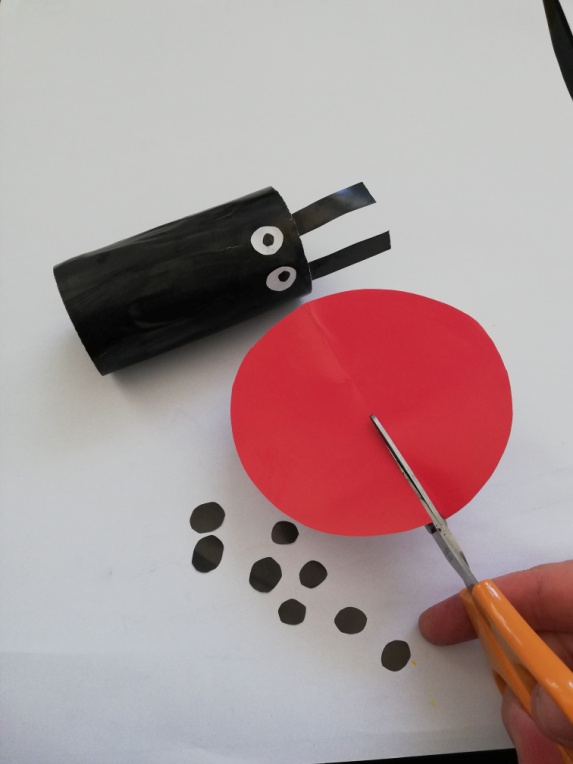 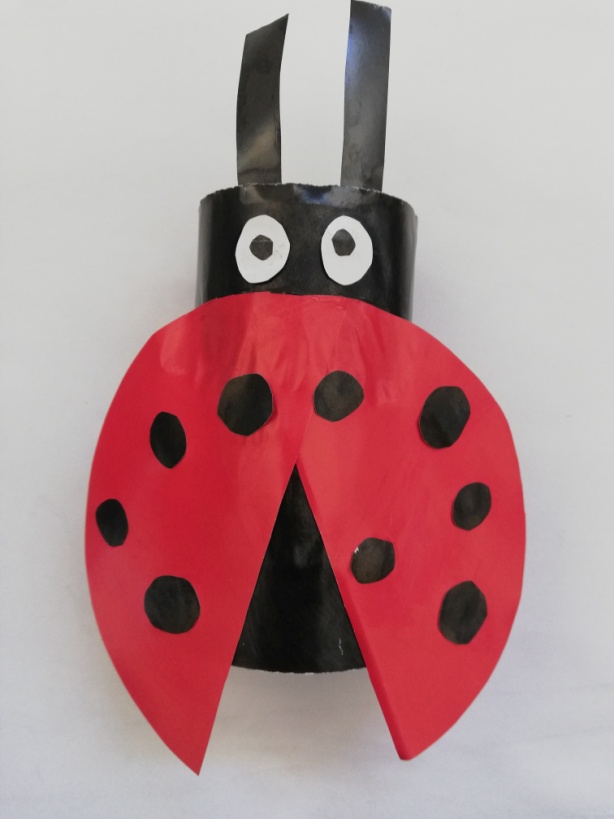 Otisak dlana- bubamara
Potrebni materijal: 
Dlan 
Tempera ( crvena, crna)
Kist 
Papir
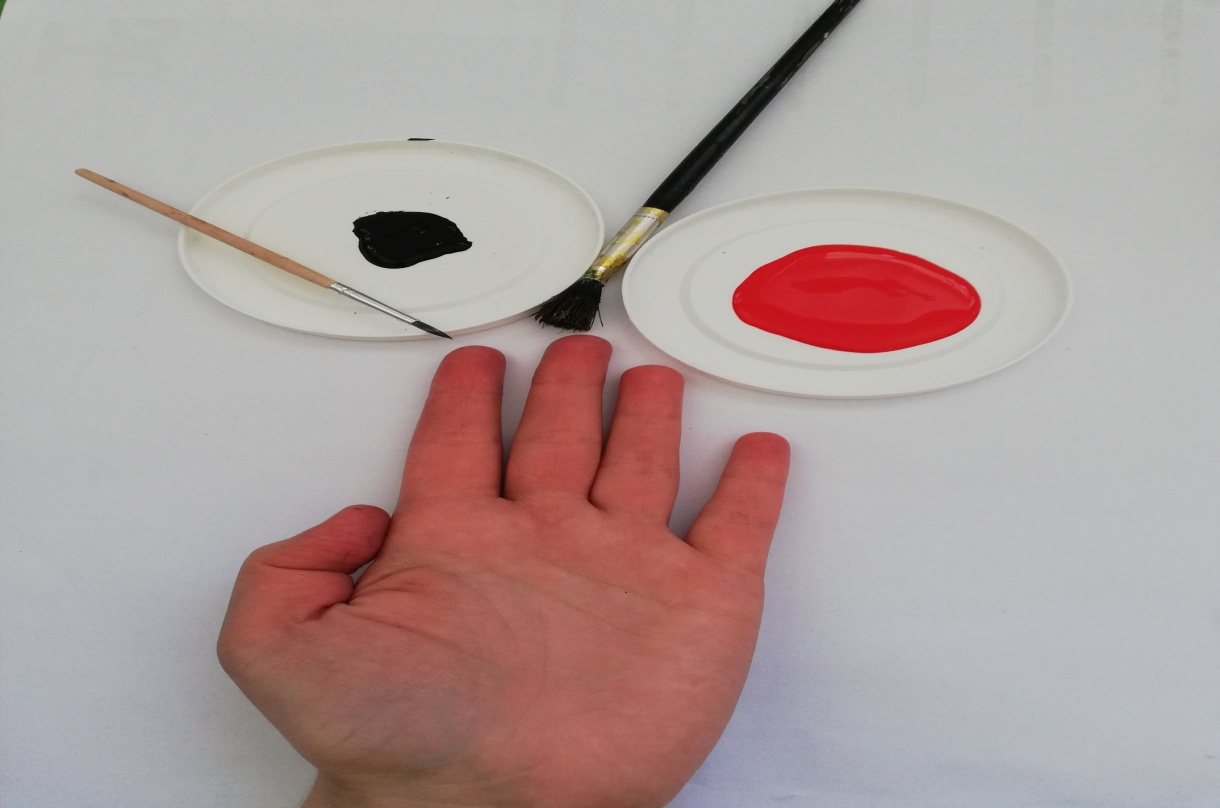 Obojite cijeli dlan crvenom temperom i prislonite na bijeli papir. Vidjet ćete da ima bijelih tragova gdje nisu sve prsti pokrili, to obojite sve još dodatno crvenom bojom. Kada se malo posuši nacrtajte glavu i točkice.
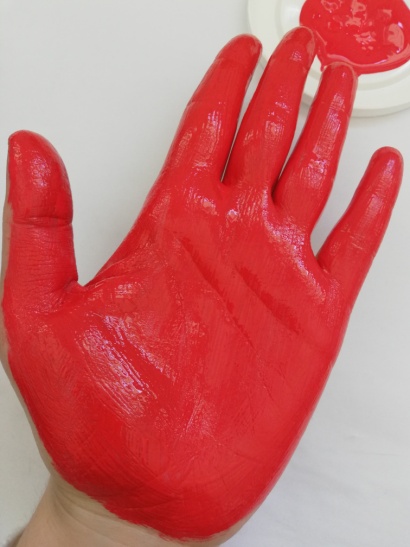 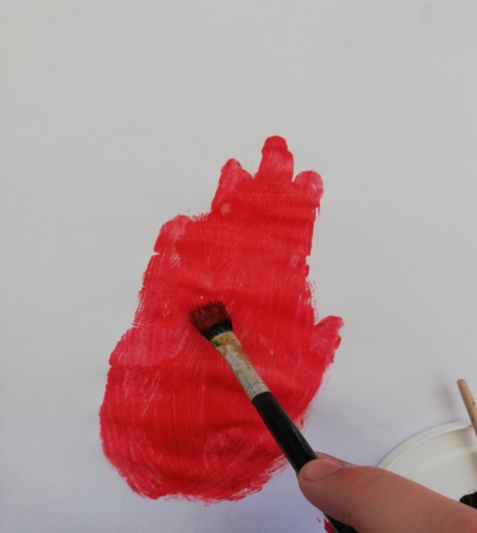 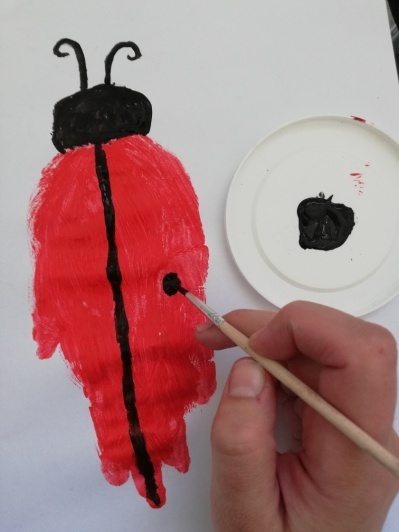 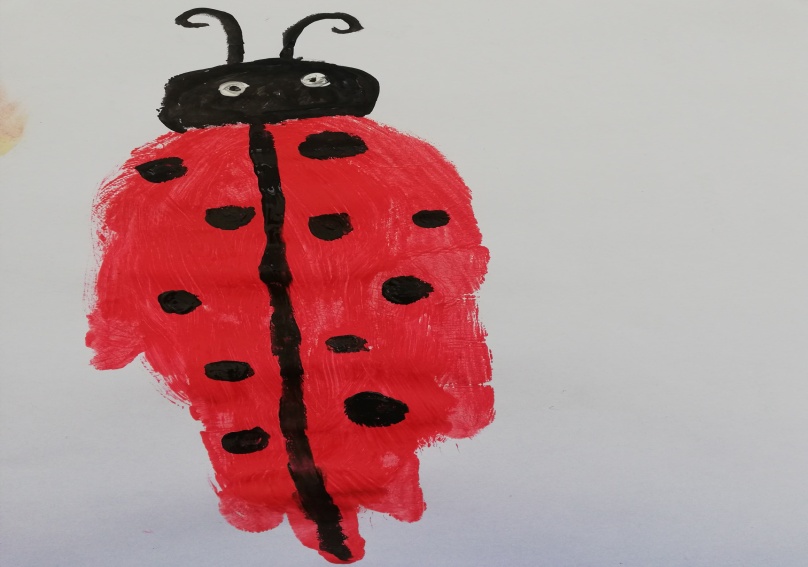